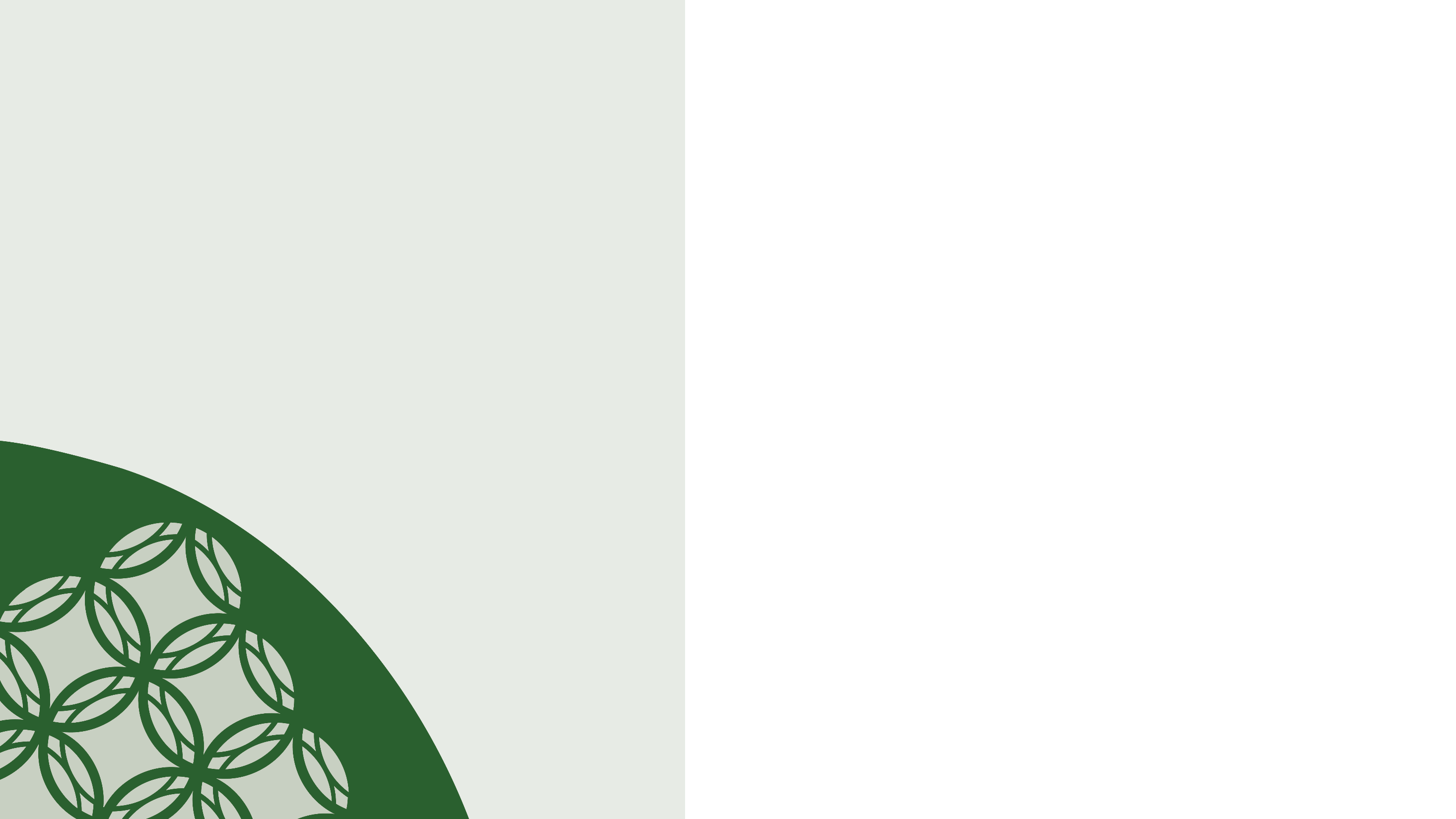 Aligning DSS critical incident reporting to the Te Tāhū Hauora healing, learning and improving from harm events policy

DSS Quality Forum
20 May 2025
Lara Penman, DSS Quality Team
Purpose
Provide an overview of the current critical incident reporting for DSS contracted services.
Current approach
1.
Present high-level proposed updated critical incident criteria and supporting DSS critical incident form.
Future proposal
2.
Confirm timelines
Send your feedback to quality@msd.govt.nz by Tuesday 3 June 2025.
Next steps
3.
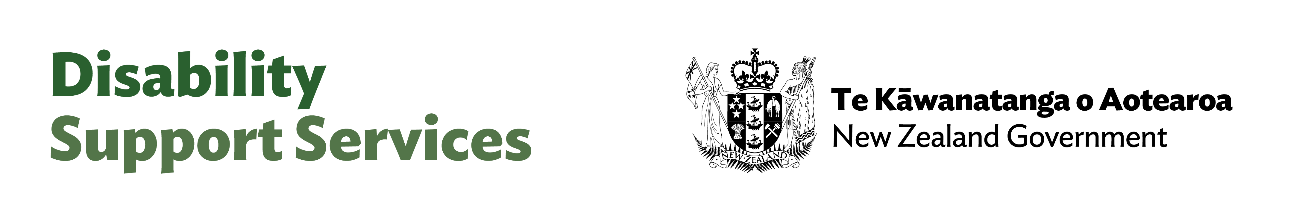 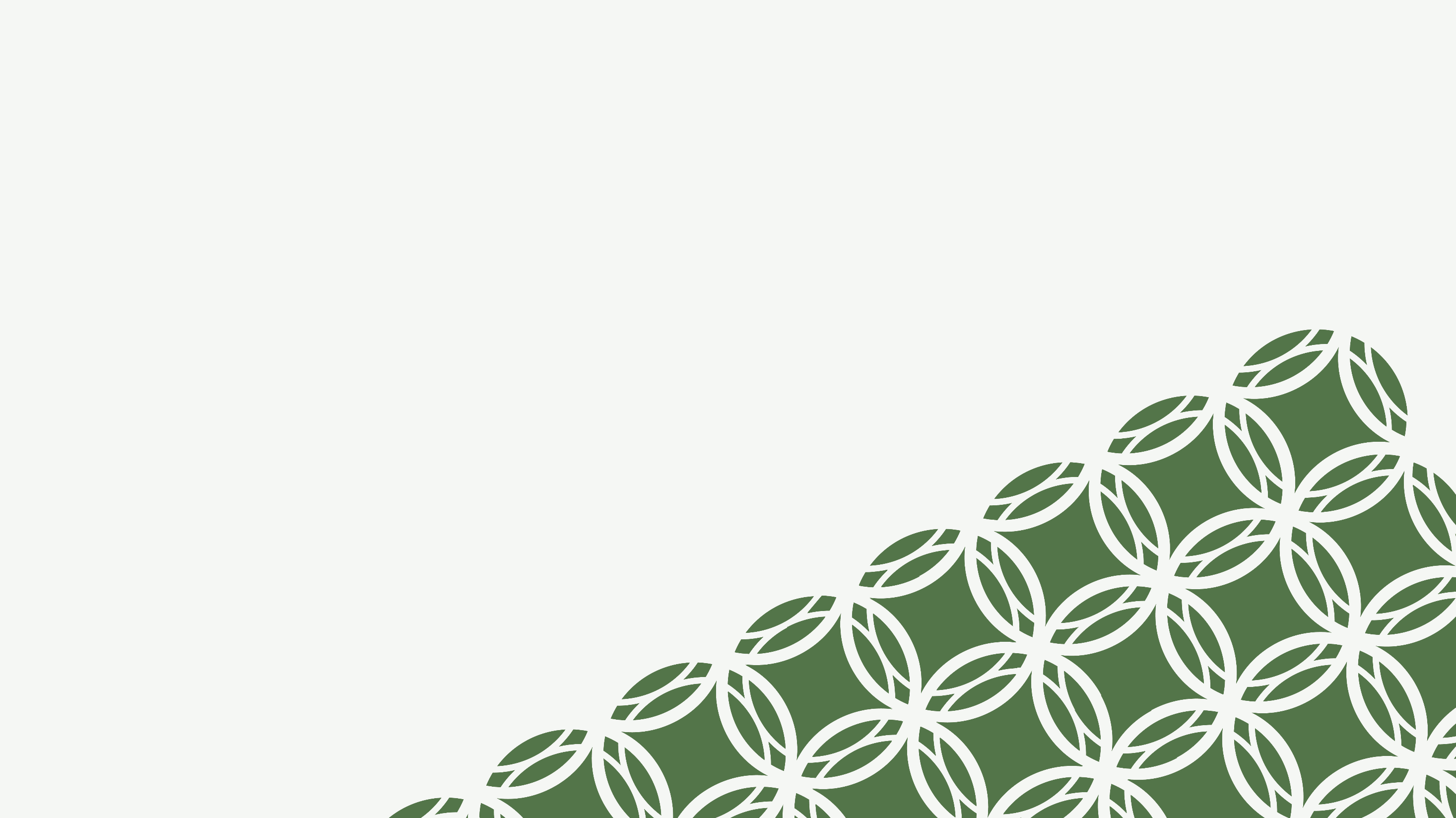 Current approach
1.
All DSS contracted providers must report critical incidents within 24 hours
Critical incident: an event where there is severe or major harm to the person. 
DSS, as part of our stewardship and commissioning functions, checks that providers are delivering safe and quality supports, and are managing incidents well. 
Approximately 75% of reported critical incidents come from community residential services. 
We want to encourage a strong reporting culture to inform ongoing service improvement.
For more information see Reporting of critical incidents and deaths | Disability Support Services.
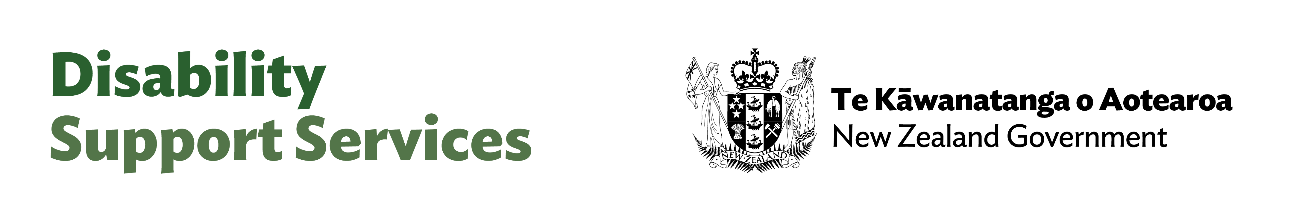 IN-CONFIDENCE
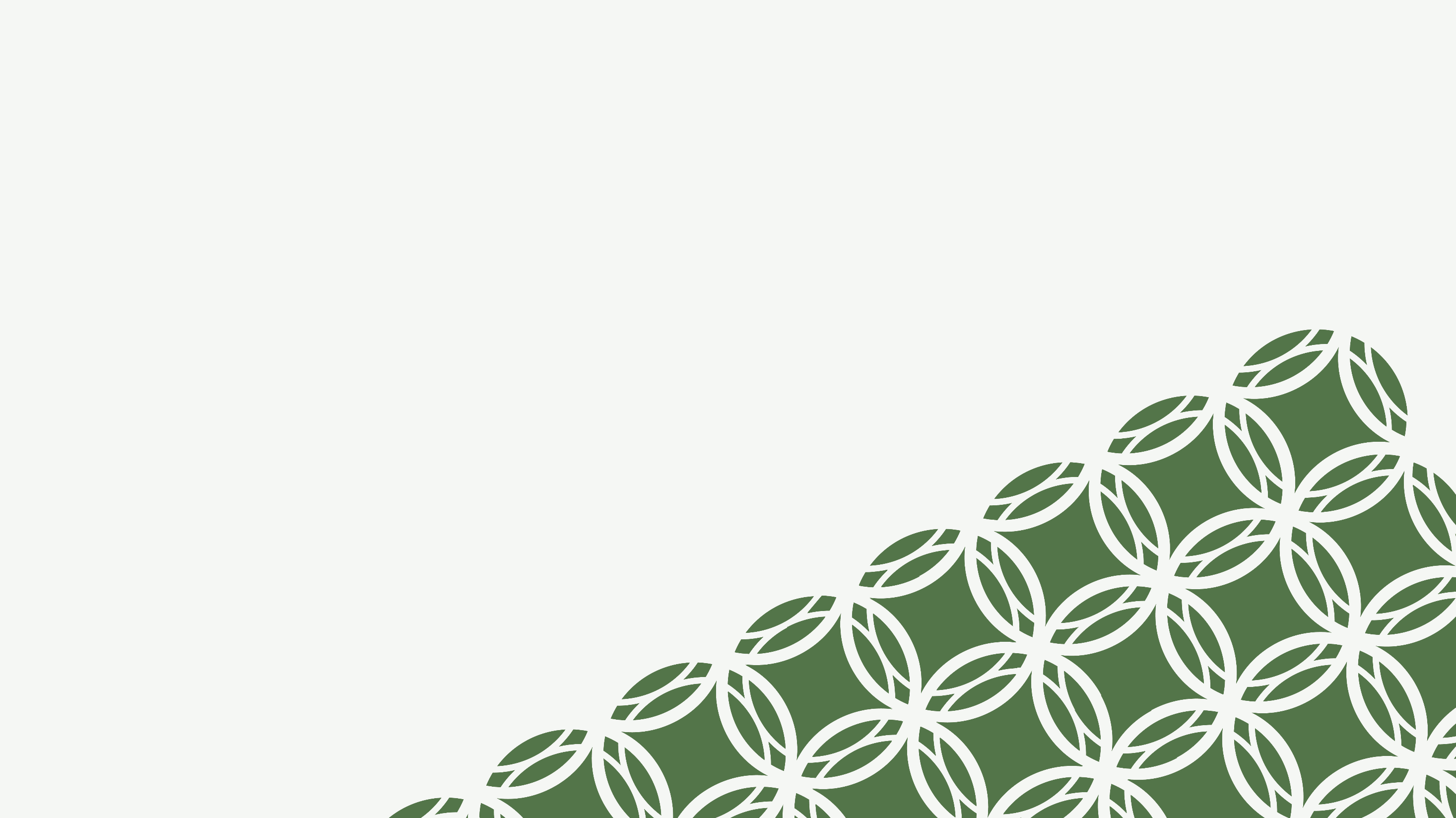 Current approach
1.
In the last year DSS has received an average of 282 critical incident reports each month
Table 1: Reported critical incidents by category (Jan-Mar 2025 quarter)
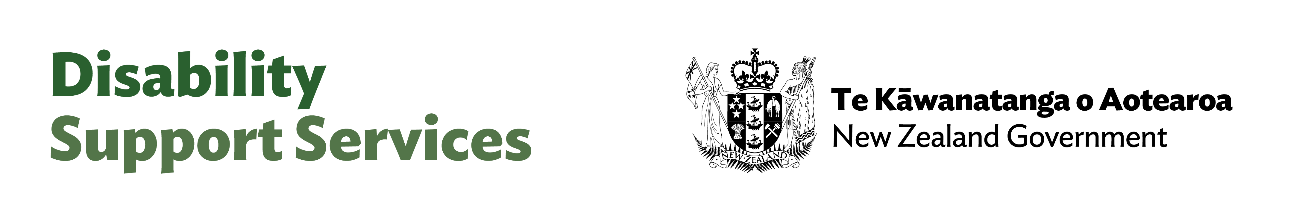 IN-CONFIDENCE
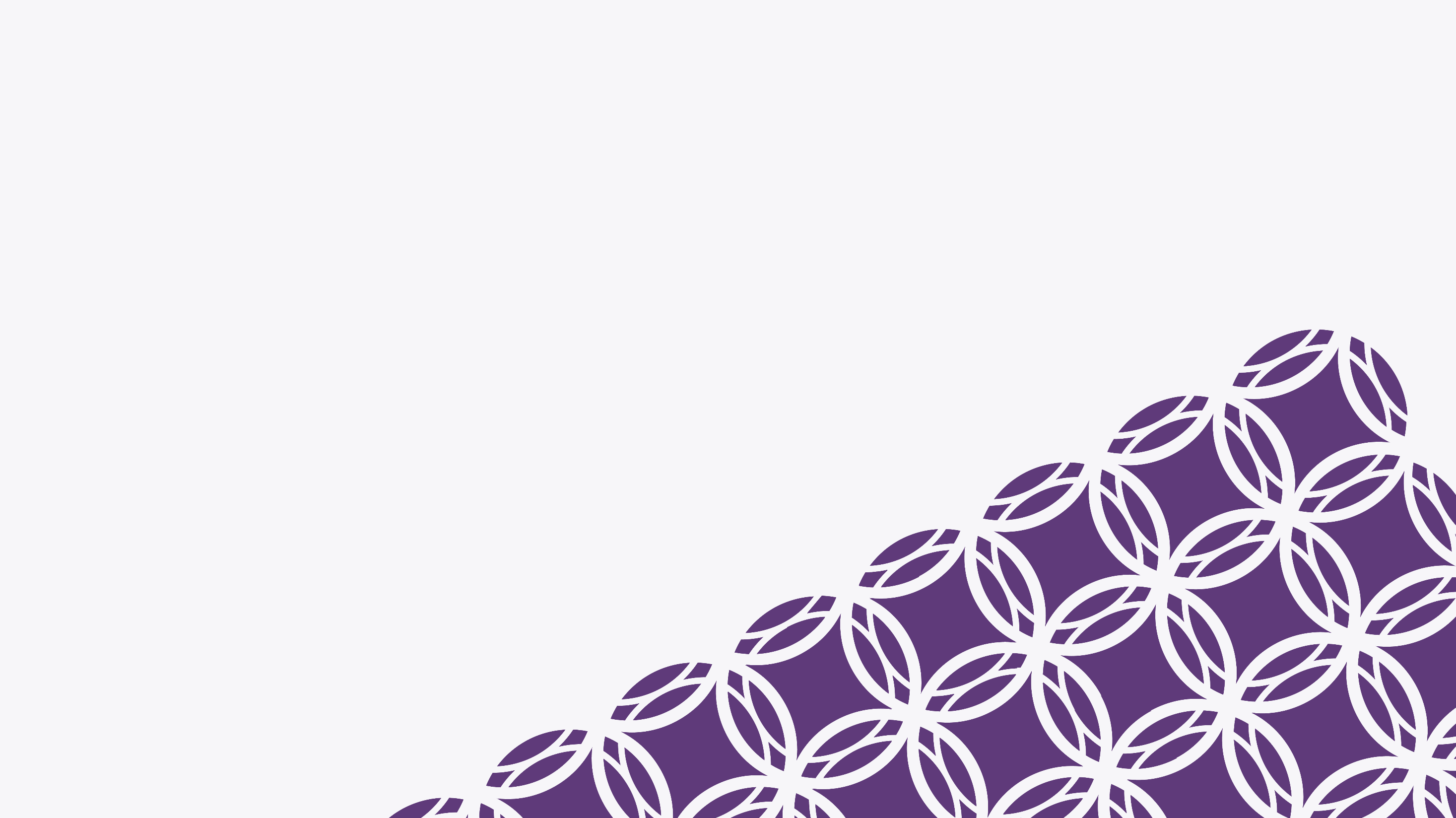 Future proposal
2.
DSS is updating the DSS critical incident categories and severity threshold to align with Te Tāhū Hauora
DSS providers who are contractually or legally required to comply with Ngā Paerewa are also required to report harm events to Te Tāhū Hauora Health Quality and Safety Commission (Te Tāhū Hauora). 
We are working with Te Tāhū Hauora and providers to align the reporting processes. 
This project will:
improve targeting of the most high-risk incidents
align the process for providers 
support learning and improvement for disability support services.
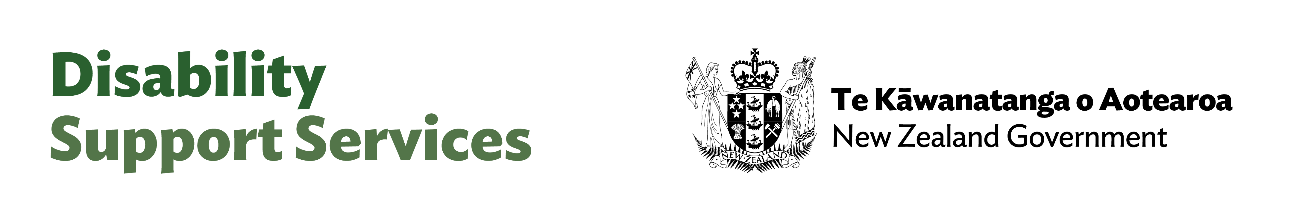 IN-CONFIDENCE
[Speaker Notes: DSS providers required to comply with Ngā Paerewa are:
Those certified under the Health and Disability Services Safety Act (legal requirement)
Those covered under the DSS contract outcome framework (contractual requirement) – The Tier one specification requires compliance with Ngā Paerewa, as part of ensuring quality and safety of services.]
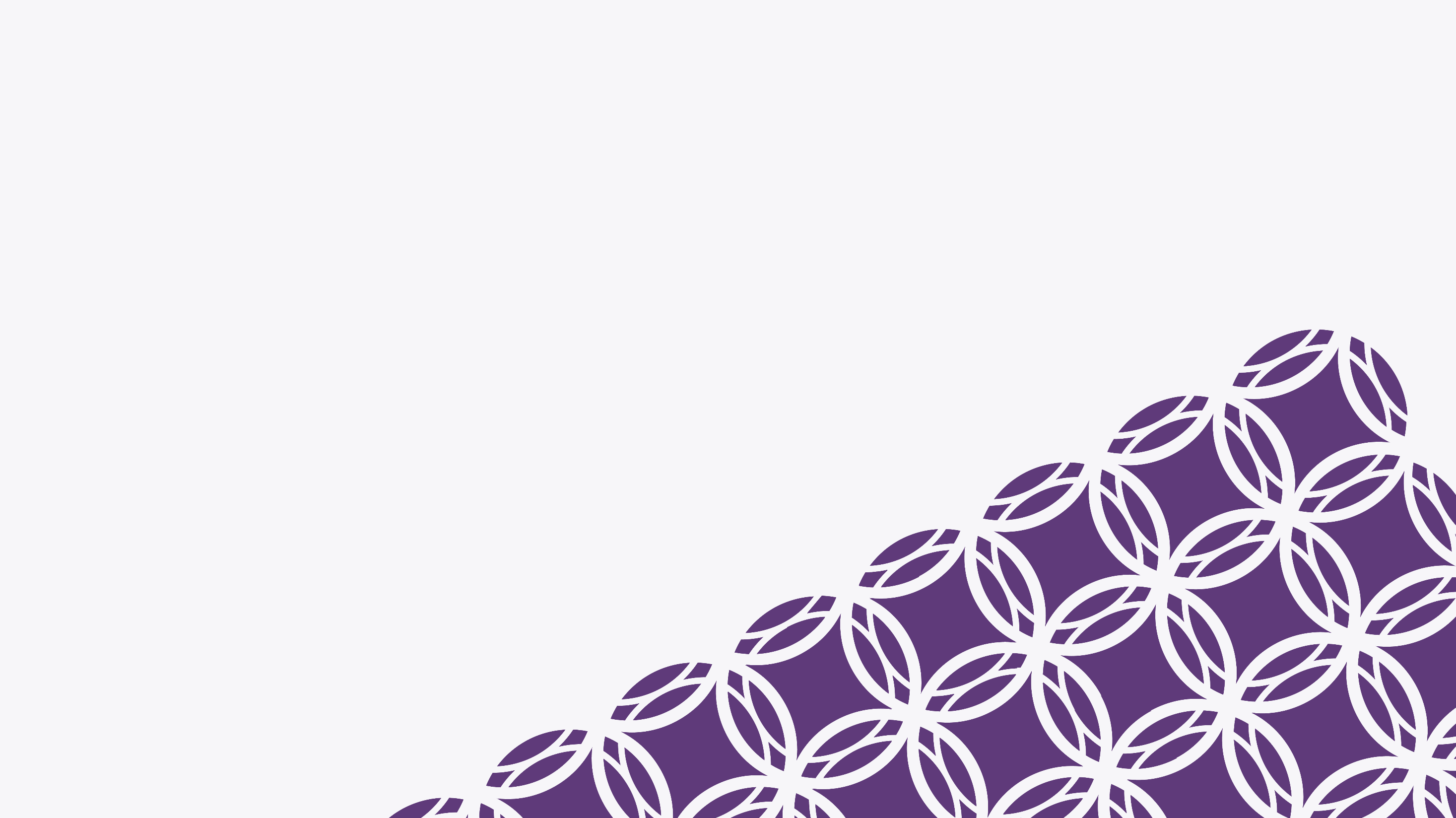 Future proposal
2.
DSS is proposing four changes to ‘go live’ from 1 July 2025
To raise the threshold of what we classify as ‘critical’ so it aligns with Te Tāhū Hauora severity assessment codes (SAC)
To update the DSS critical incident categories 
To update the DSS critical incident reporting form
To support DSS contracted providers to report SAC 1 and SAC 2 harm events to Te Tāhū Hauora.
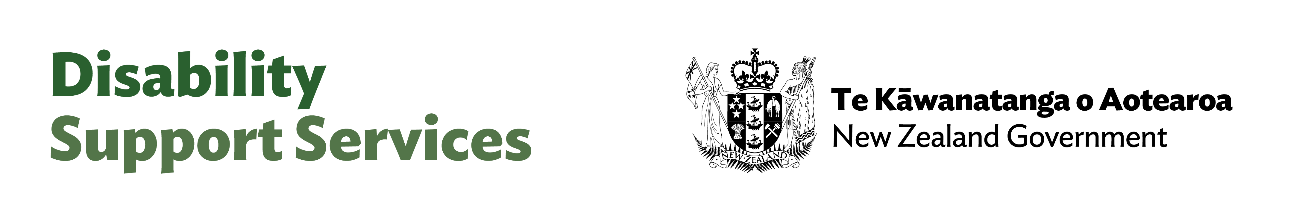 IN-CONFIDENCE
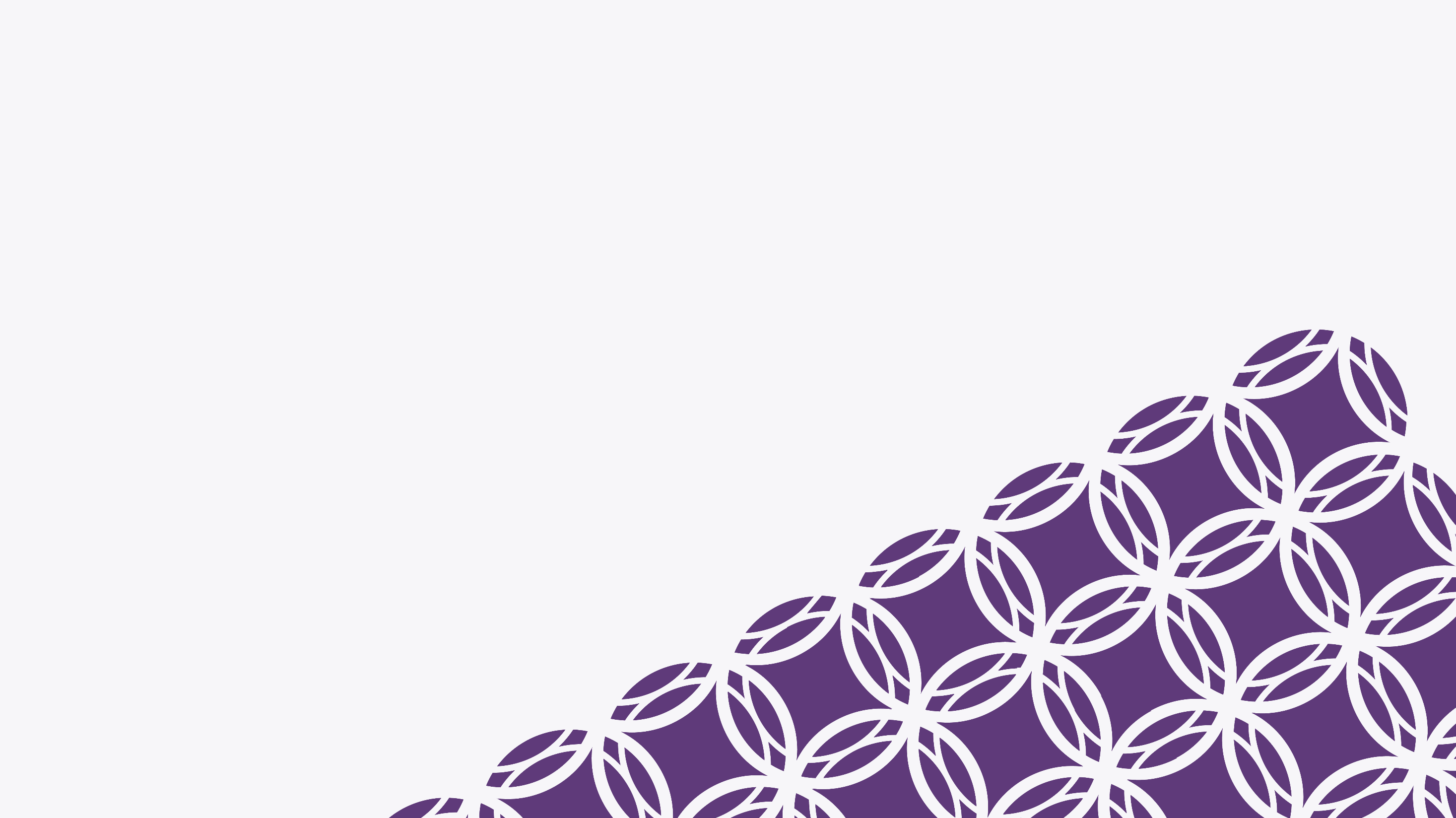 Future proposal
2.
Raising the threshold of what we classify as ‘critical’
Severe, 
life-threatening or major harm
DSS Critical incidents
SAC 1 or 2
Moderate or minor harm
Non-critical incidents
SAC 3 or 4
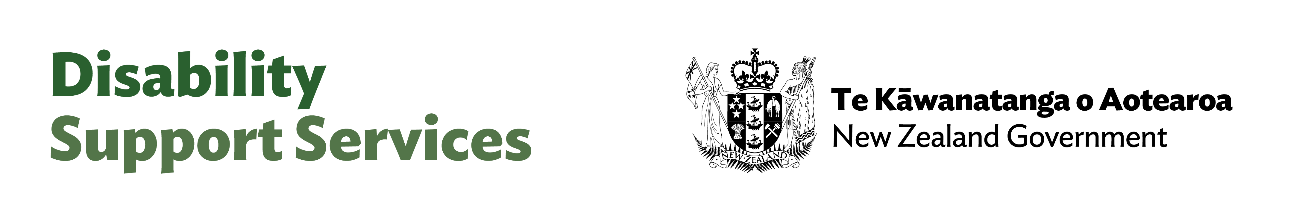 IN-CONFIDENCE
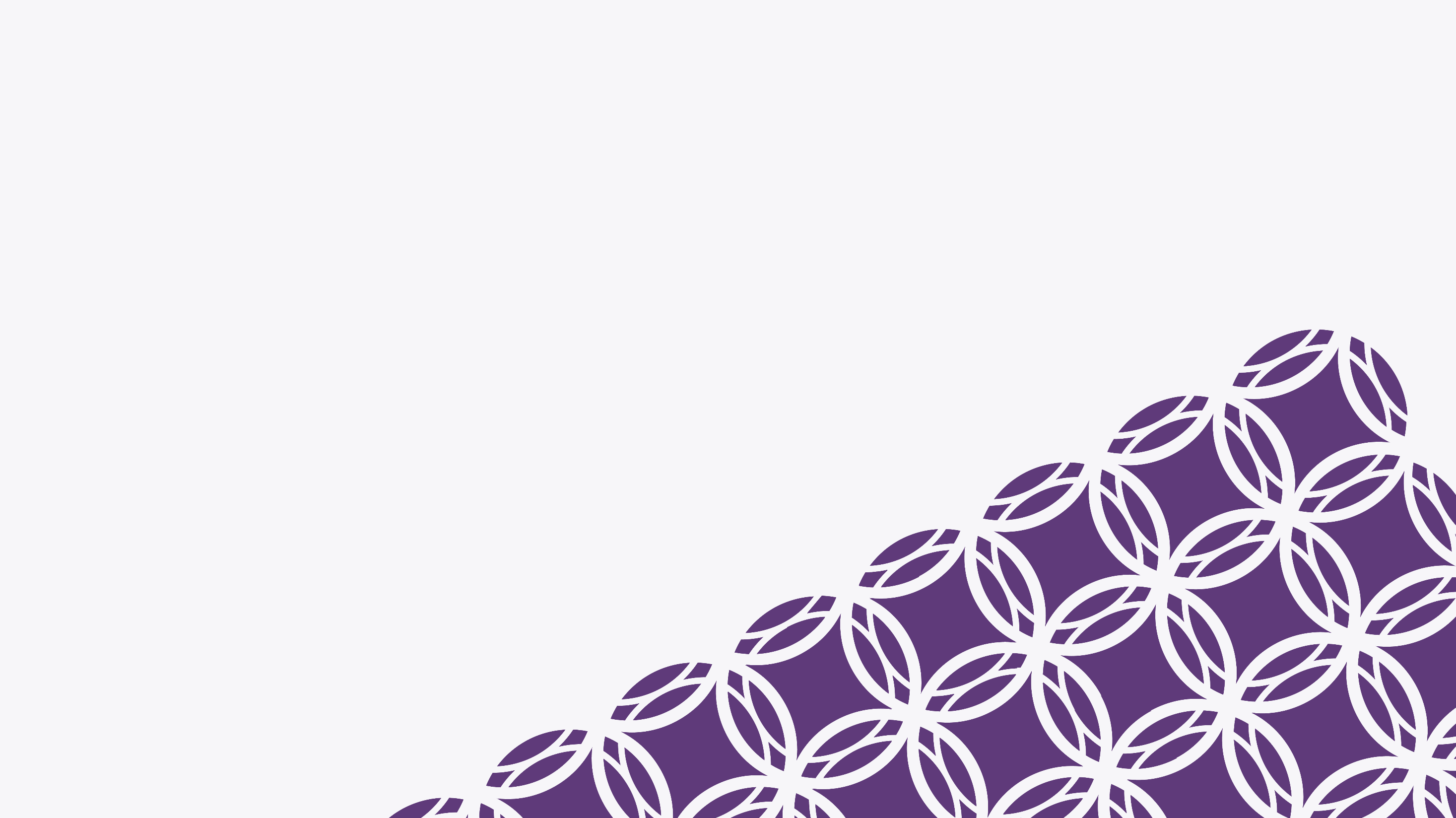 Future proposal
2.
Criteria for DSS critical incidents and Severity Assessment Code (SAC)
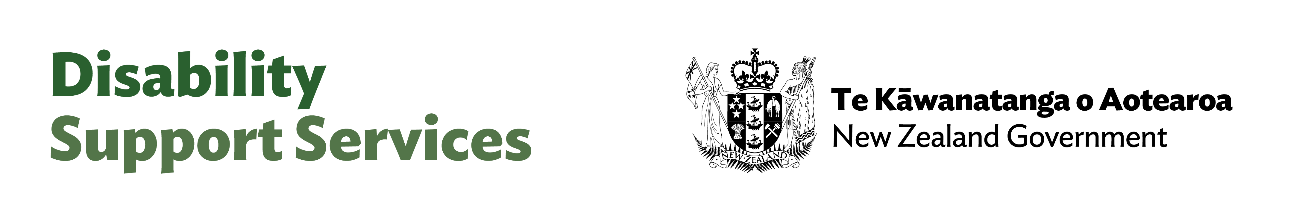 IN-CONFIDENCE
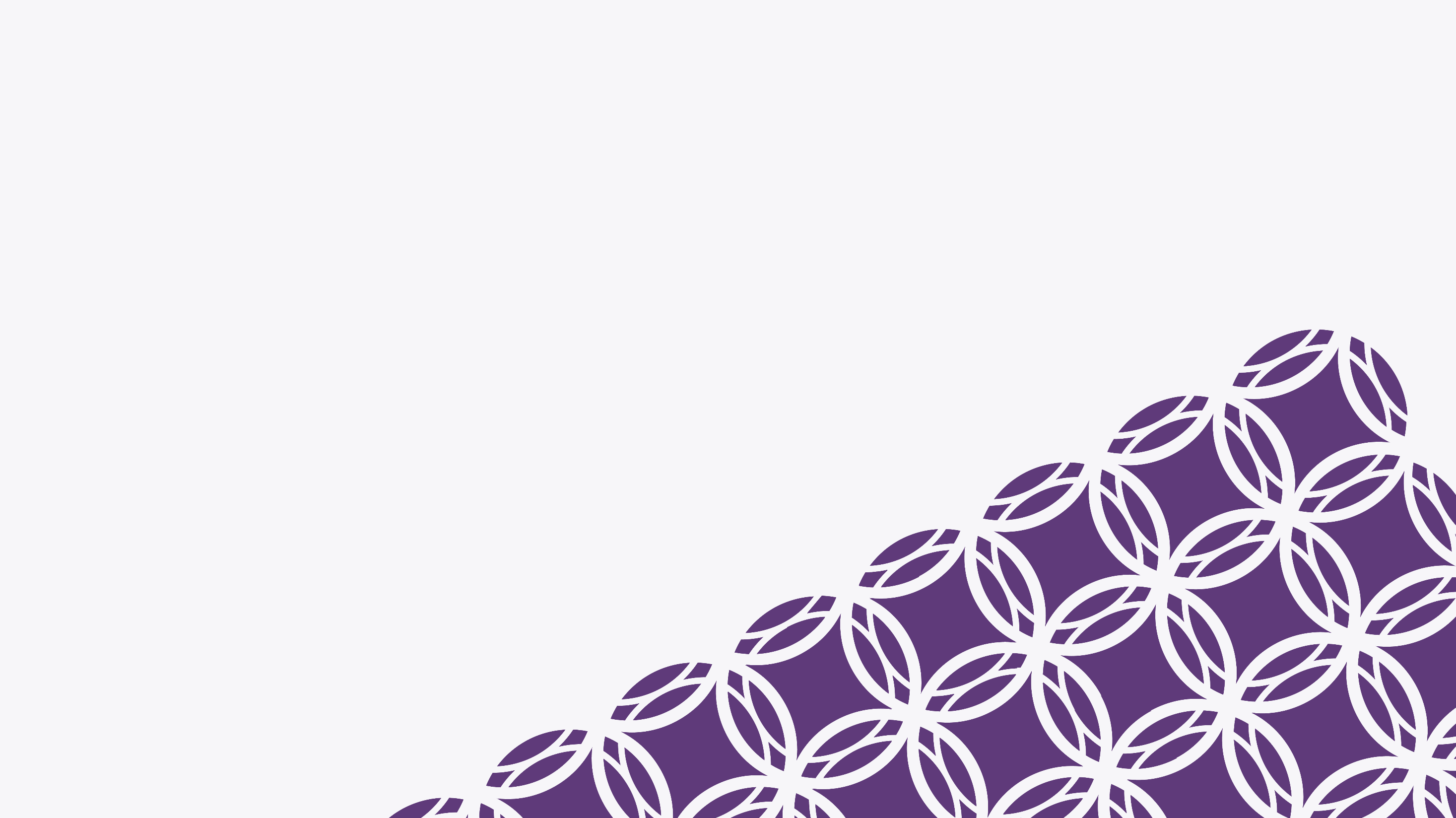 Future proposal
2.
Criteria for DSS critical incidents and Severity Assessment Code (SAC)
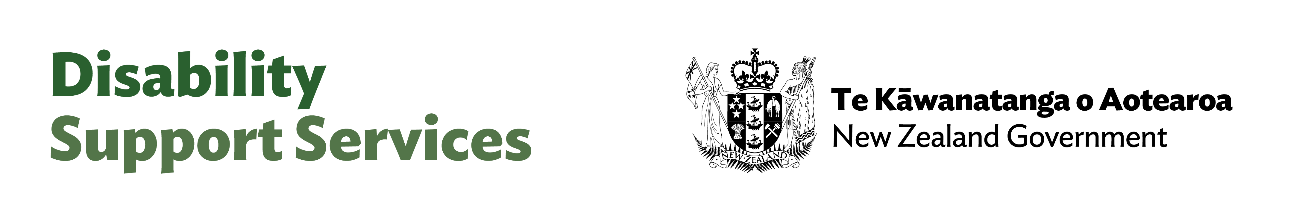 IN-CONFIDENCE
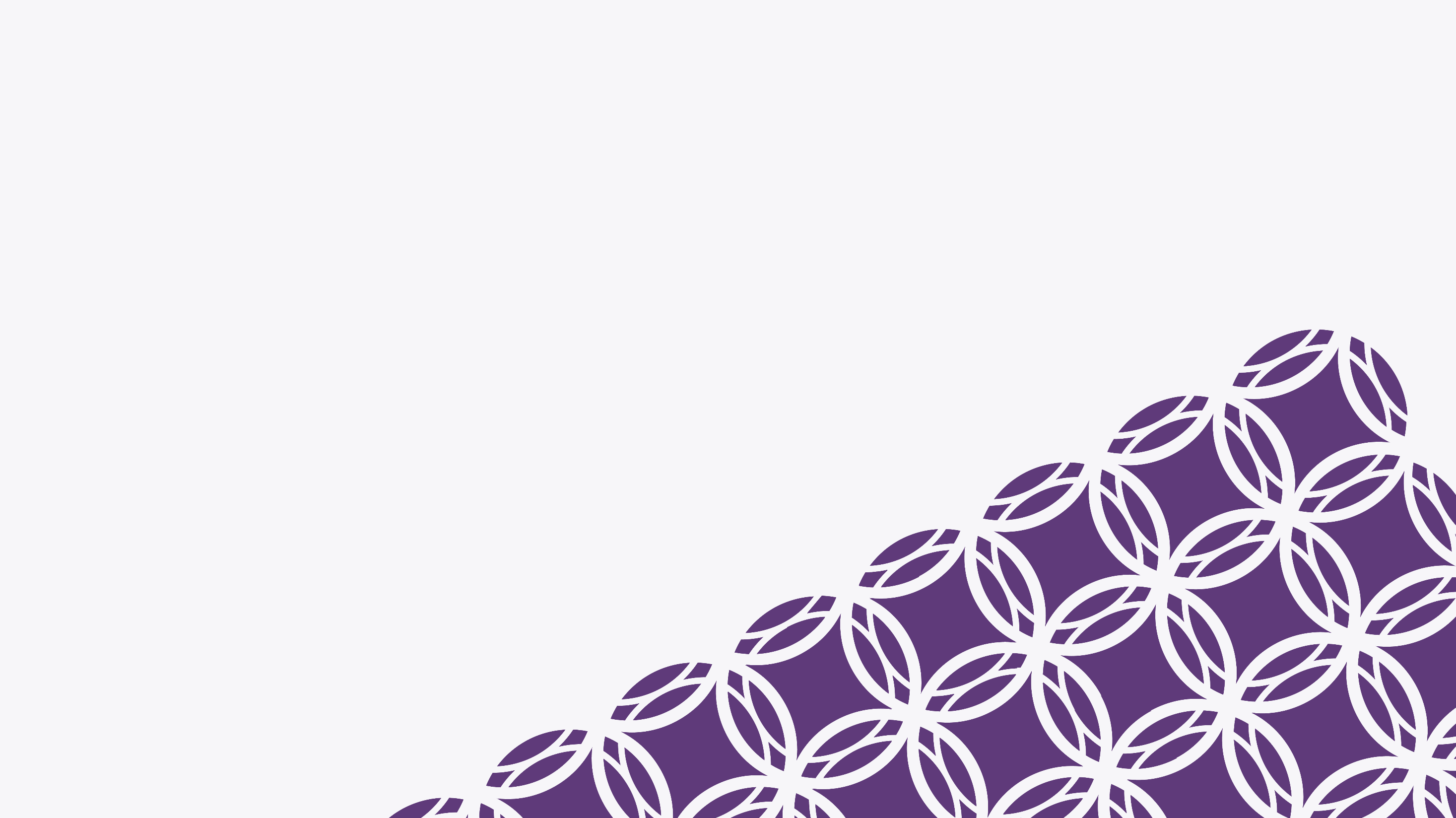 Future proposal
2.
What do providers need to do?
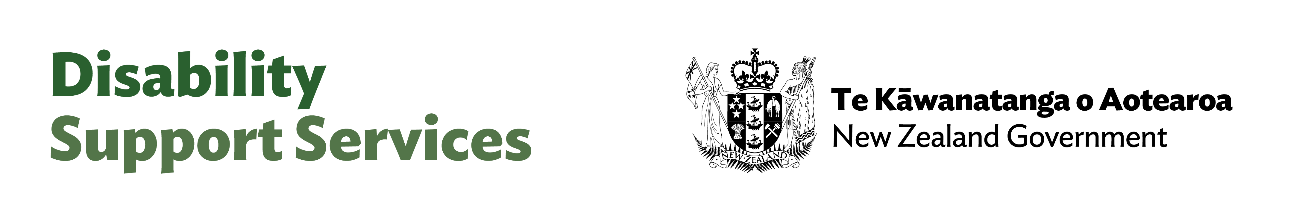 IN-CONFIDENCE
[Speaker Notes: Choking example
If someone chokes and results in serious harm (e.g. requires hospital intervention), this meets the criteria for critical incident to be reported to DSS within 24 hours. 
In the first 24 hours providers won't have had the time to fully review the incident to determine the cause, so wont be able to provide a SAC rating at this stage. 
DSS reviews the critical incident report to check that providers are managing the incident well. 
The provider must then undertake further review of the incident to determine if the choking meets the criteria for SAC 1 or SAC 2, by asking:
Was this severe or major harm event the result of a departure from the planned provision of support?
Did it differ from the immediate expected outcome of care?
Was it not related to the natural course of illness or treatment?
If yes to these questions, then it meets the SAC 1 or 2 criteria, and so you need to follow the Te Tāhū Hauora notification process. 
So in the choking example, if the choking was:
the result of the natural progression of a person’s condition, such as from a seizure, it does not meet the SAC criteria, and therefore you do not need to notify Te Tāhū Hauora. 
Or if the choking was the result of a departure from the planned provision of support, such as someone not following the safer eating and drinking plan, it does meet the SAC criteria, and therefore you need to notify Te Tāhū Hauora.]
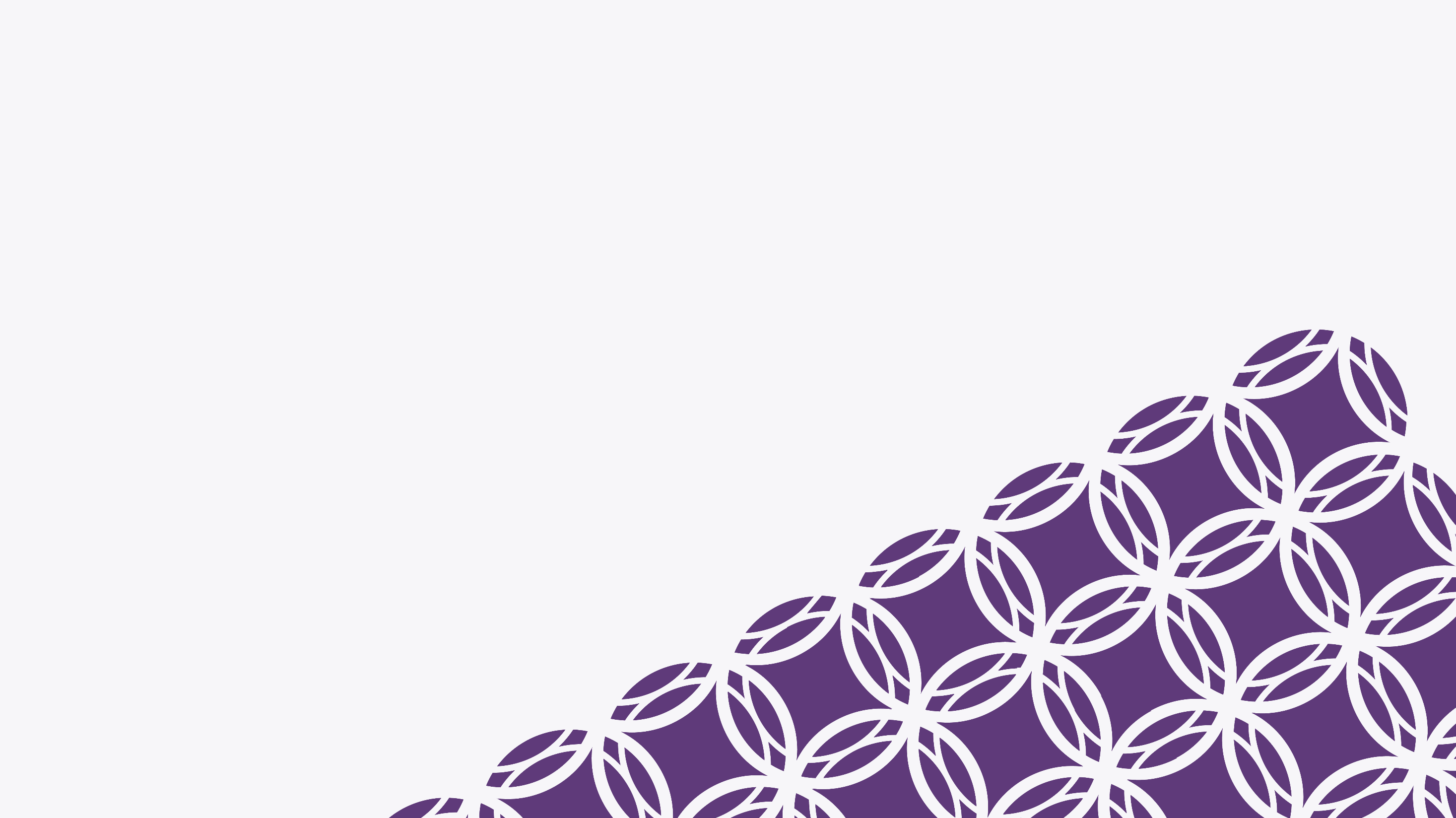 Future proposal
2.
Proposed updated DSS critical incidents categories
Death of a disabled person (as a result of an incident)
Serious medical event or serious injury of a disabled person
Self-harm by a disabled person
Abuse or assault of a disabled person by a disabled person
Abuse or assault of a disabled person by a non-disabled person
Abuse or assault of a non-disabled person by a disabled person
Restraint or seclusion 
Unauthorised leave of a disabled person under a court order
Disabled person missing
Incident related to police involvement, external investigation or media
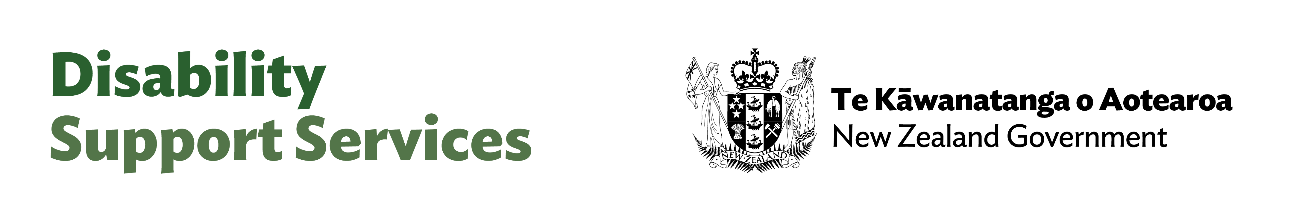 IN-CONFIDENCE
[Speaker Notes: We are moving from the 11 current categories to these proposed 10 categories. 
We are proposing to remove the current categories that are more about the outcome of the incident, rather than the incident itself (hospitalisations; Police or emergency services called). 
We are also removing neglect as a category as it was infrequently used, and we incorporated the ‘red flags’ for neglect into other category types. 
We now have three types of abuse or assault categories depending on who the people involved were. 

Restraint and seclusion: Seclusion is not permitted in any disability service except for hospital level RIDSS support. Service providers must follow the Ngā Paerewa standards for using restraint and seclusion.]
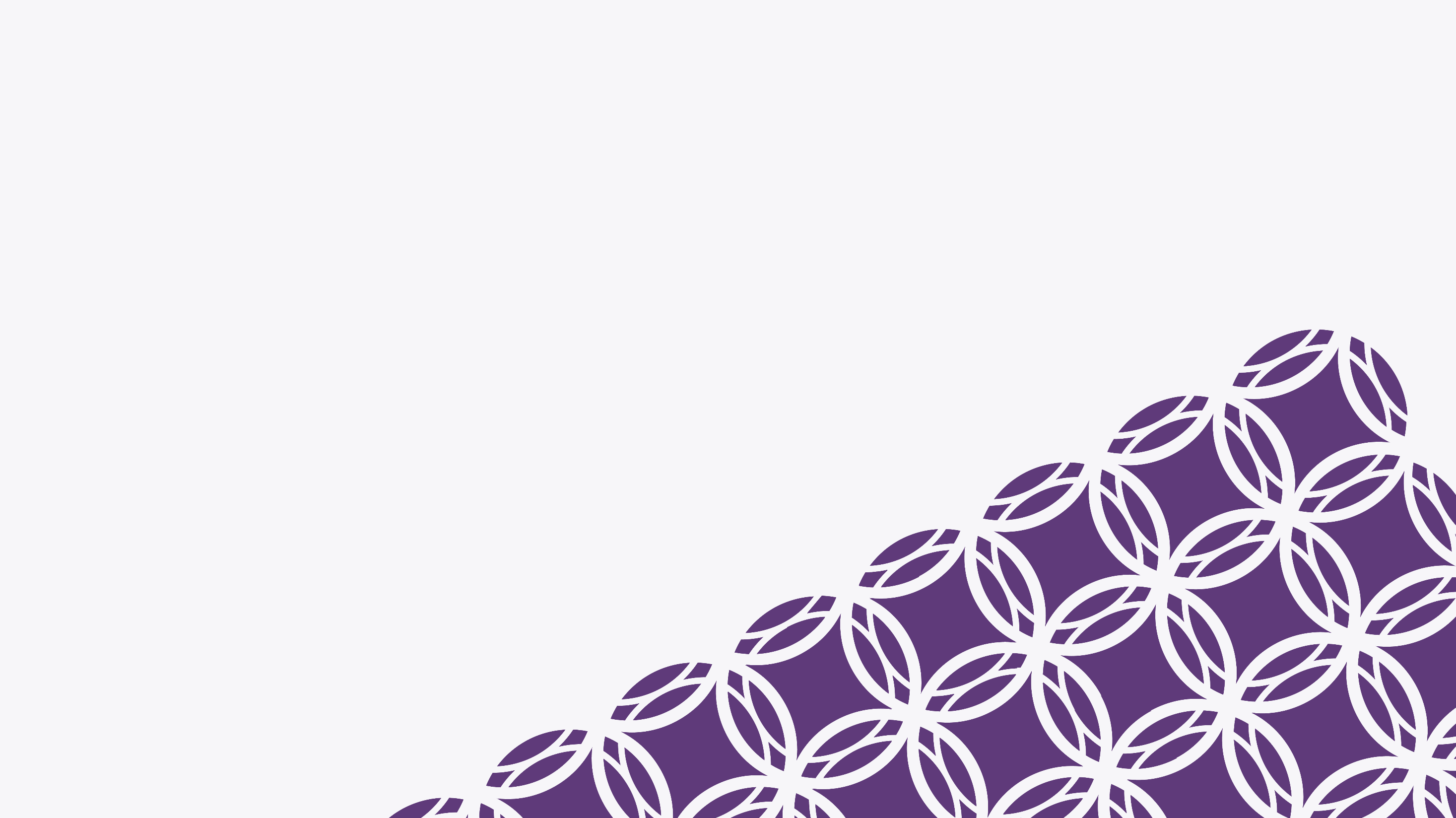 Future proposal
2.
Examples of DSS critical incidents
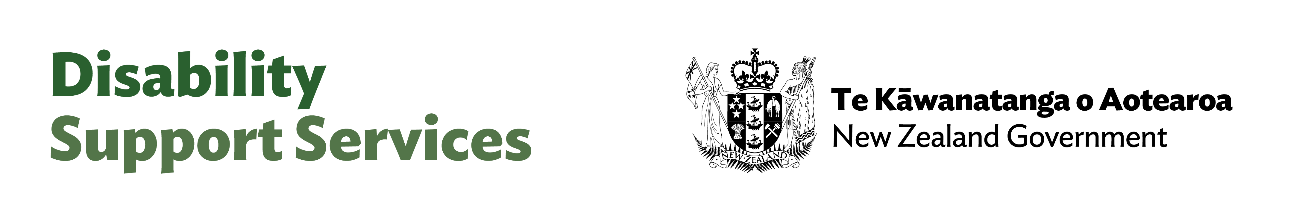 IN-CONFIDENCE
[Speaker Notes: Based on what you know in the first 24 hours after the incident occurred. 
A guidance document with a full list of examples will be published on the DSS website ahead of the 1 July ‘go live’ date. 

The difference between these DSS harm definitions and SAC 1-4 is that for SAC you will have determined if the harm was the result of a departure from the planned provision of support, differs from the immediate expected outcome of care or was not related to the natural course of illness or treatment.]
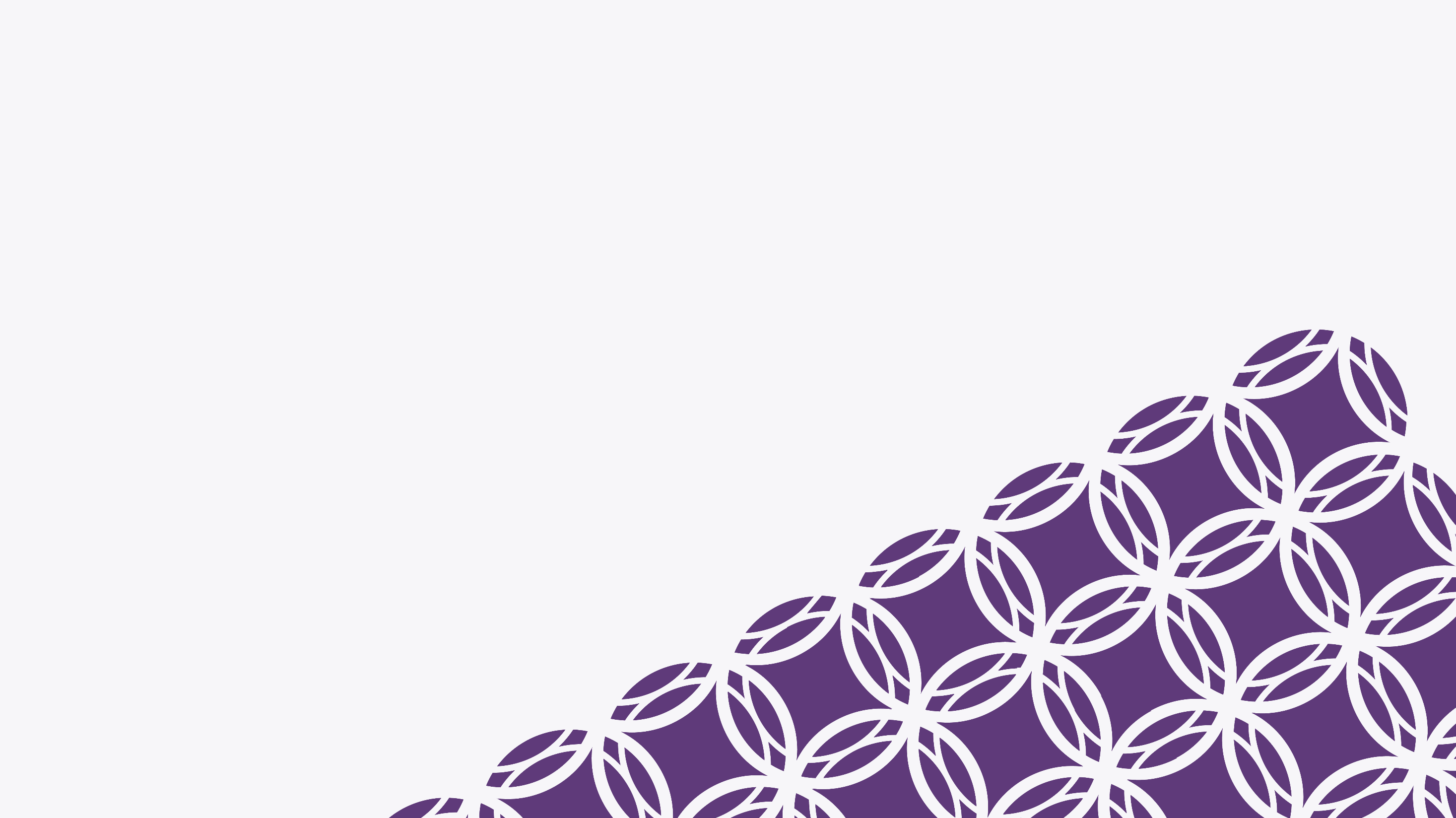 Future proposal
2.
Updated DSS critical incident form for use from 1 July 2025
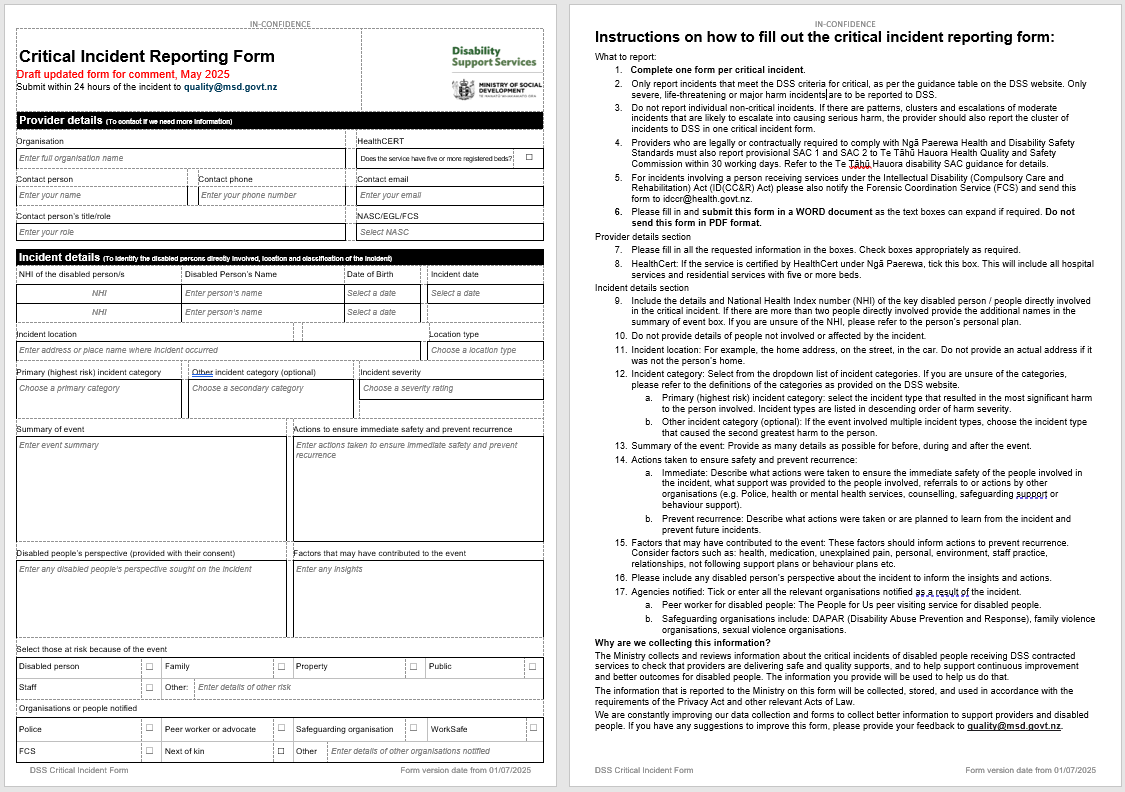 Minor changes only. 

Key changes to the form:
Updated incident categories
New: choose a severity level:
severe, life-threatening harm
major harm
New: boxes to indicate notification to next of kin, peer worker, or safeguarding organisation. 
Rearranged to fit and flow better
Clearer instructions. 

DSS will publish critical incident reporting guidance on the website.
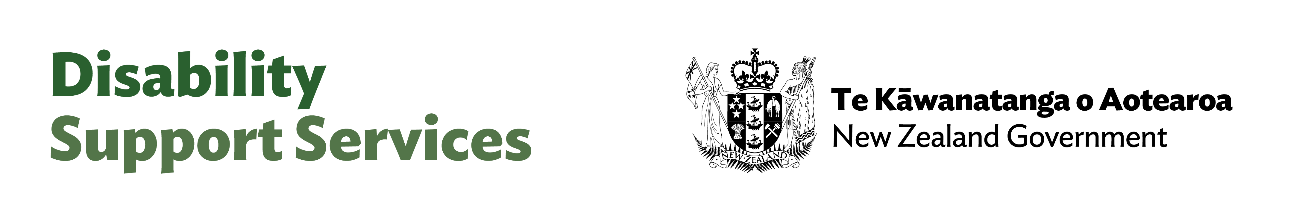 IN-CONFIDENCE
[Speaker Notes: We have made minor changes to the form to reflect:
Feedback from providers about the current form
The changes to the DSS incident categories and aligning with SAC
The incident severity level that you choose for the incident in the first 24 hours is based on what you know at the time, and may change as events unfold and as you find out more information. 
The new form will be uploaded to the DSS website ahead of the 1 July ‘go live’ date.]
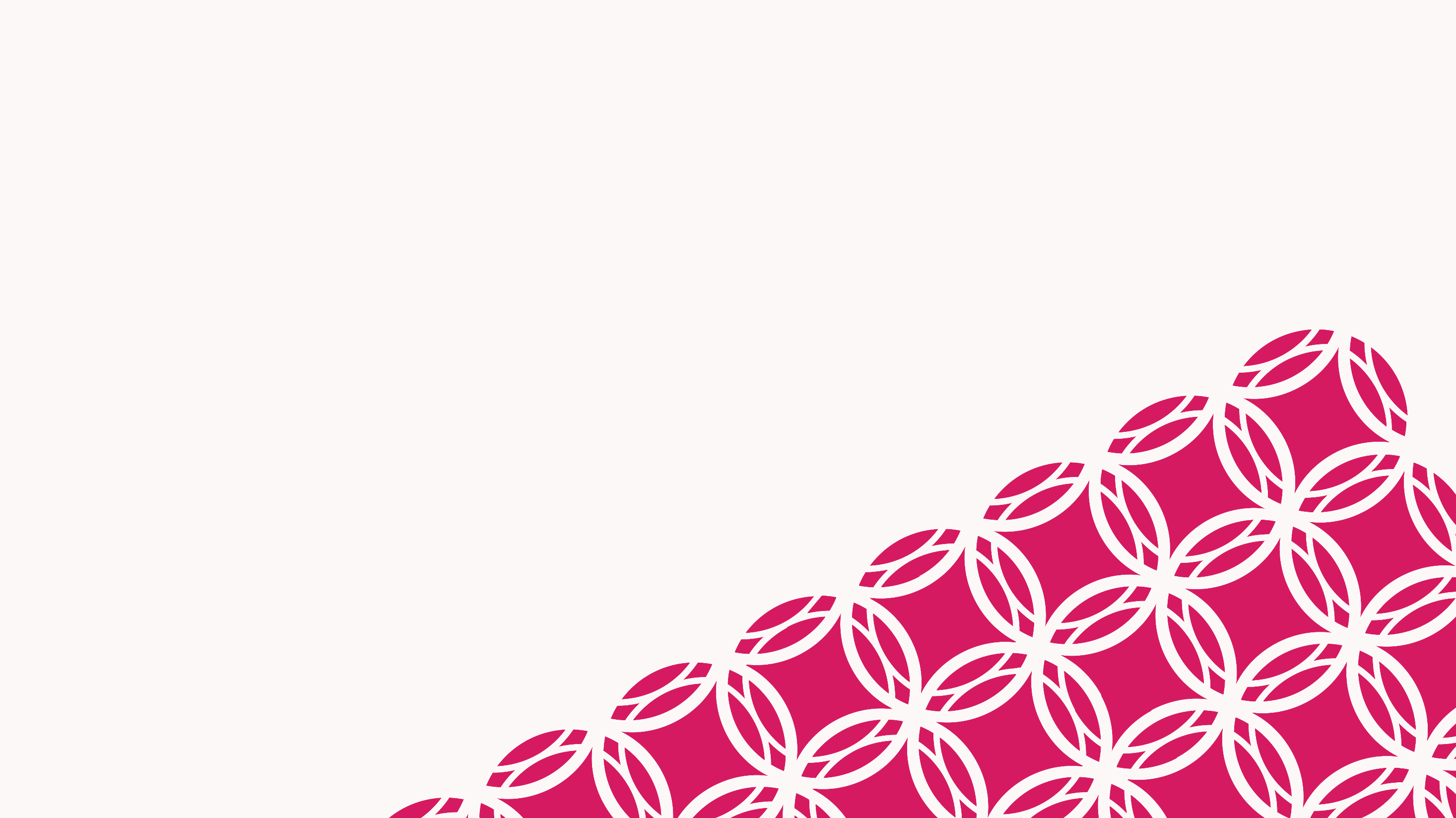 Next 
Steps
3.
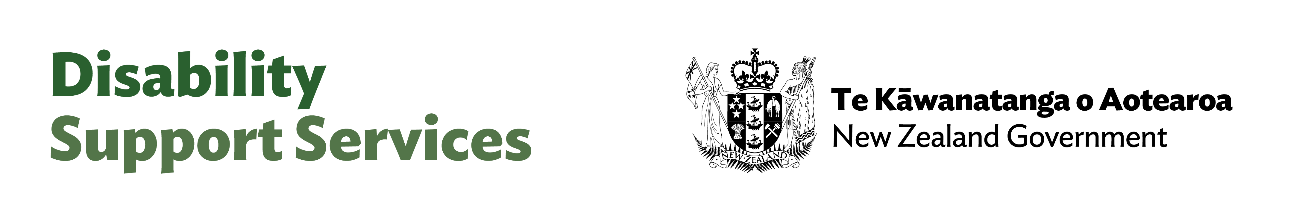 IN-CONFIDENCE